To Analyze and Design Slopes:
1- Planar Failures      (Determinate Problems)
	
Infinite Failures      Small depth, Long failure surface

Finite Slope Failures    Simple wedge
Depth
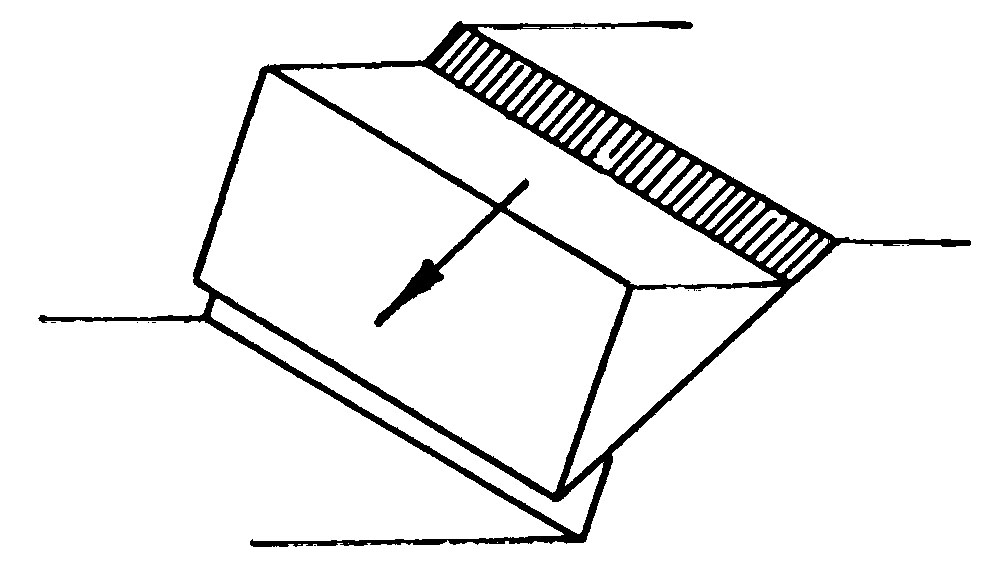 H
b
H
b
2- Circular Failures    (Determinate & Indeterminate Problems)
	Above Toe
	Through Toe
	Deep seated
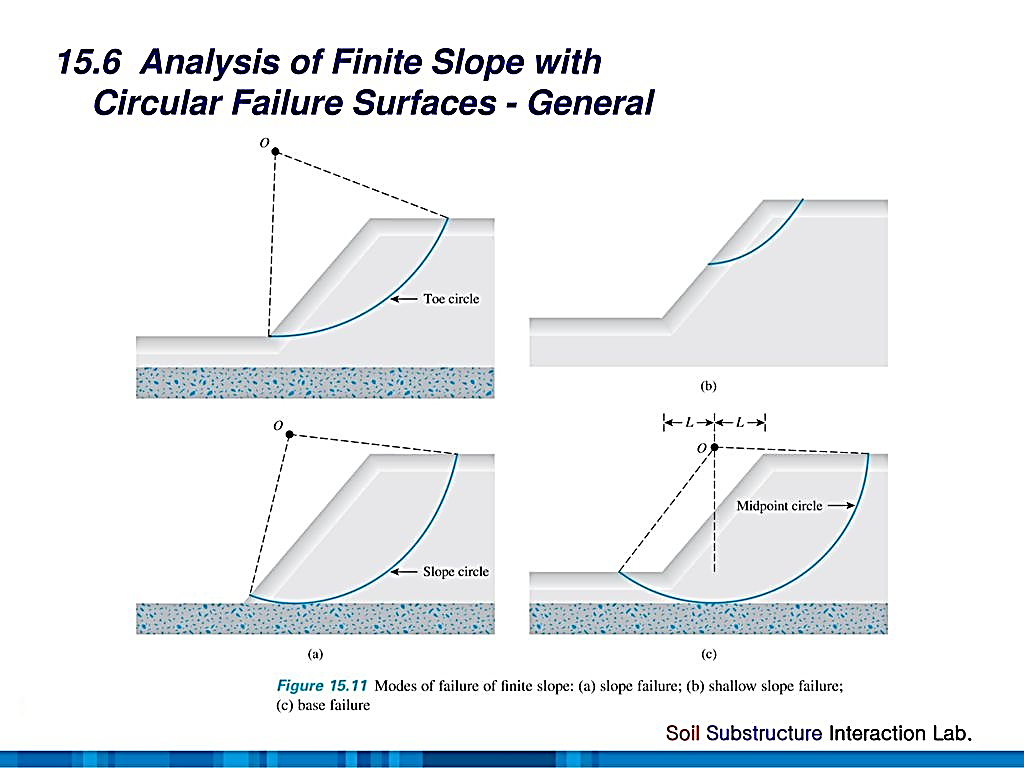 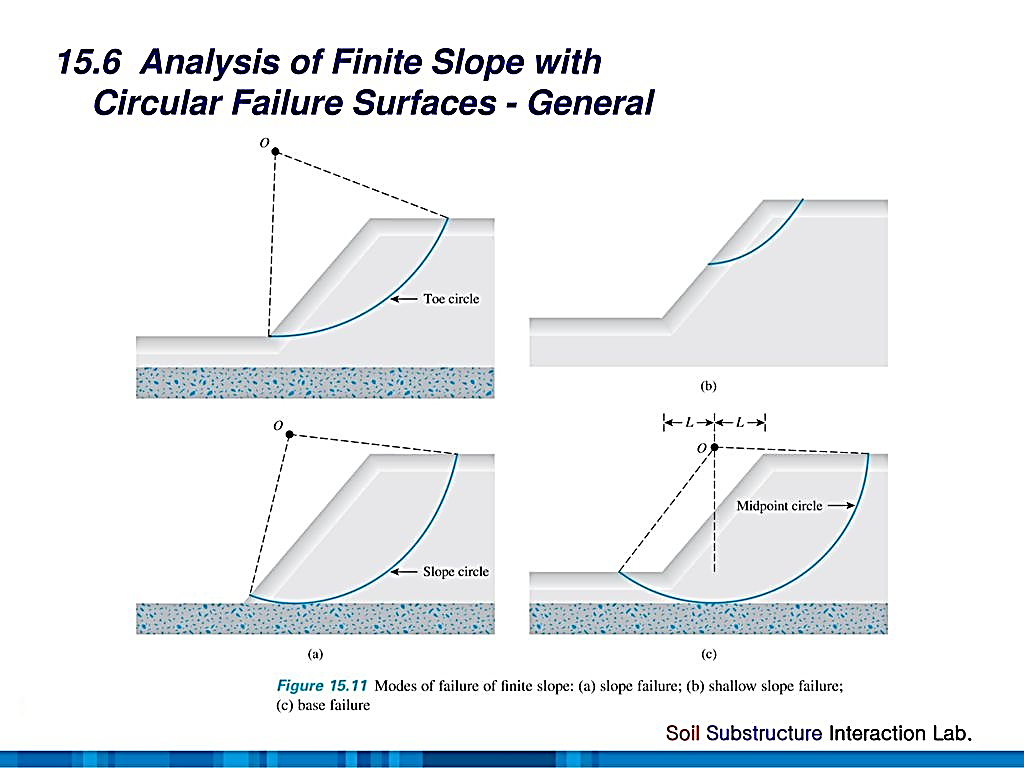 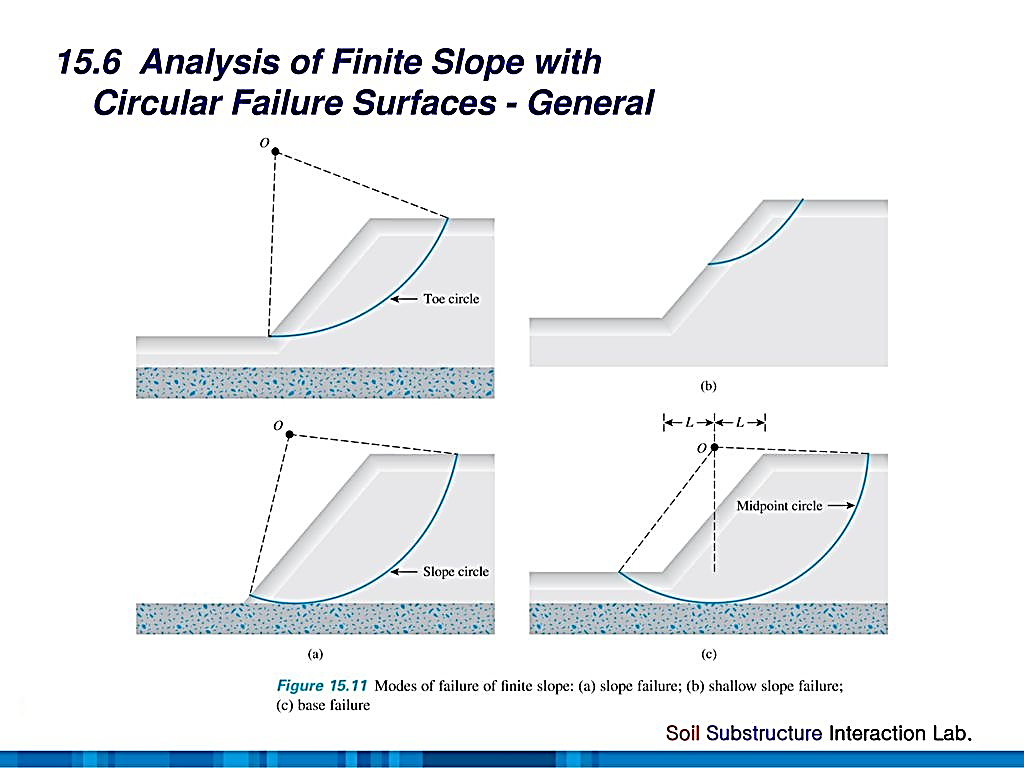 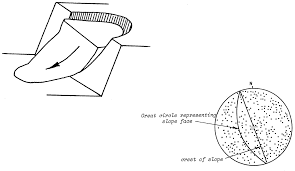 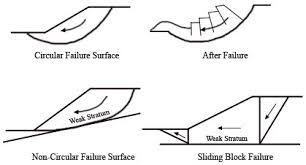 3- Wedge Failures      Multiple Planer Failure
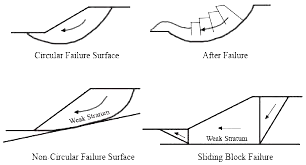 4- Complex Failures      Combination of Planar & Circular
D- Infinite Slope in c - ϕ soil (with seepage)
c
u
tanϕ
+
)
(1-
FS =
gsoil H cosβ sinβ
gsoil H cos2β
tanβ
G.S.
If no seepage:
u = 0

If Submerged Slope:
u = 0    g = g’
b = 1 cosβ
1
β
Normal Component, FV = W cos β
Driving Force, FD = W sin β
β
Failure
Surface
H
Weight = W
t = C + N tanϕ
N = Fv = W cos β
By Kamal Tawfiq, Ph.D., P.E.
Planar Slope Failure
Infinite Slope
(with seepage)
seepage
Critical Height Hc       at     FS = 1
H
c
u
tanϕ
+
= 1
)
(1-
FS =
β
gsoil H cosβ sinβ
gsoil H cos2β
tanβ
W sinb
β
W cosb
Weight = W
c
- u  tanϕ
Hc =
t = C + N tanϕ
gsoil  cos2β (tanβ - tanϕ)
1
N = Fv = W cos β
Stability Number Ns and Pore Water Pressure Ration ru
u
c
ru =
Ns =
= pore water pressure ratio
c
gH
gHc
cdev =
2
3
FSc
Developed (d)
or 
Mobilized (m)
General Equation:
tanf
tanfdev =
cd
FSf
c
Hc =
H =
gsoil [sinβ cosβ - tanϕ (cos2β - ru)]
gsoil [sinβ cosβ - tanϕd (cos2β - ru)]
fdev = tan-1 (          )
Or
tanf
FSf
By Kamal Tawfiq, Ph.D., P.E.
Planar Slope Failure
Finite Slope
Na = W.cosq
Tr
Na = Nr
B
C
W
Ta = W.sinq
H
q
b
A
Planar Slope Failure

Finite Slope
Na = W.cosq
Tr
Na = Nr
B
C
W
Ta = W.sinq
H
q
b
A
Na = W.cosq
Tr
Na = Nr
B
C
W
Ta = W.sinq
H
q
b
A
Circular Failure Surface          (Cohesive Soil)
Determinate Problem
Number of Unknowns = Number of Equilibrium Equations
Mresisting
F.S. =
Mdriving
Center
R
B
θ
C
R
R
Mdriving  = W1 .  a1

W1 = Area (BCDE) . γsoil
R
D
a1
A
W2
a2
W1
c . L
E
Mresisting = c . L + W2 .  a2 = c . (R.θ) R + W2 .  a2
By Kamal Tawfiq, Ph.D., P.E.
Circuler Failure Surface  in  C - f Soil
Indeterminate Problem
Number of Unknowns ≠ Number of Equilibrium Equations
W varies from point to point.  Therefore,  N & F  will vary from point to point
Center
R
W
W cosq
W sinq
q
tr
f
N
q
F